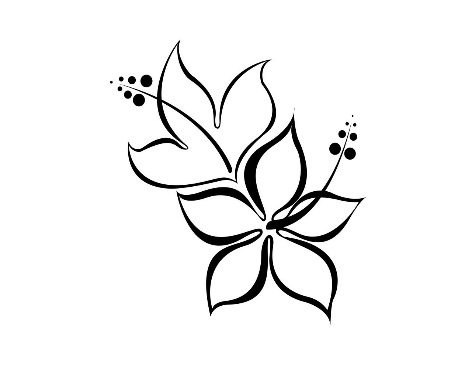 VOPE
The style in your pulse
By Victoria Pelegrino
Sole Proprietorship
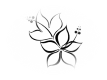 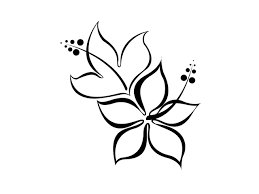 Ease of start                                           Lonely at The Top
      Own decisions                                         Long hours of work
      Profit goes to the owner                          Unlimited risks
      No corporate tax payments                      Difficult to raise capital
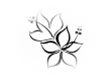 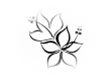 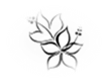 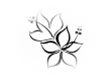 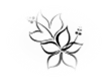 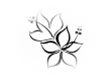 Beaded Wrapped Bracelets
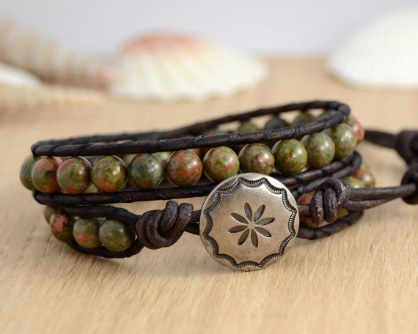 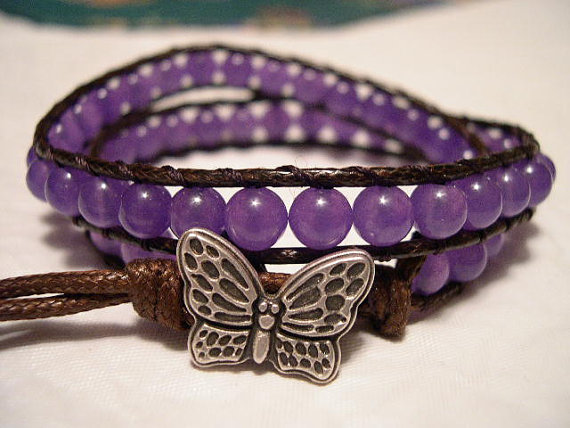 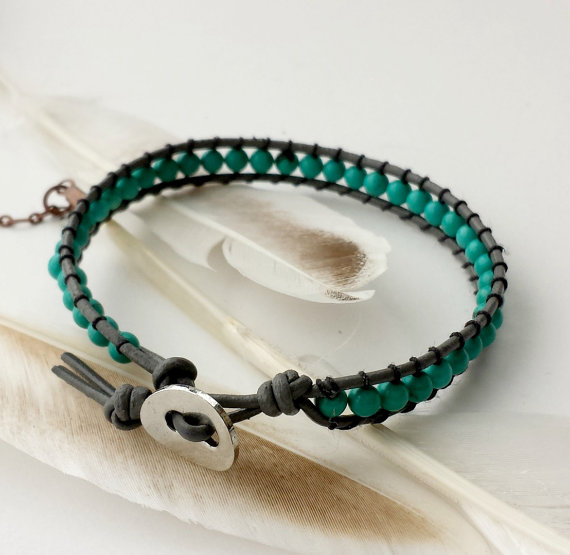 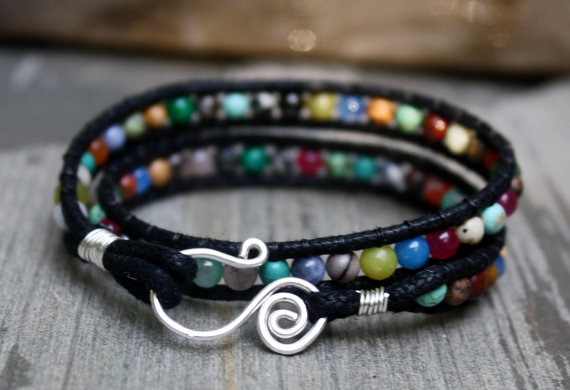 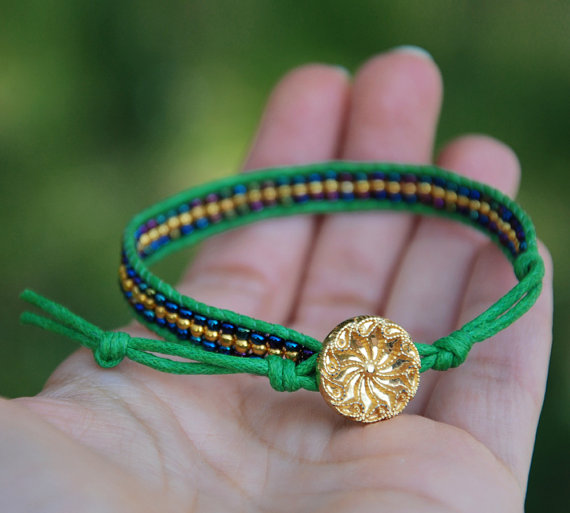 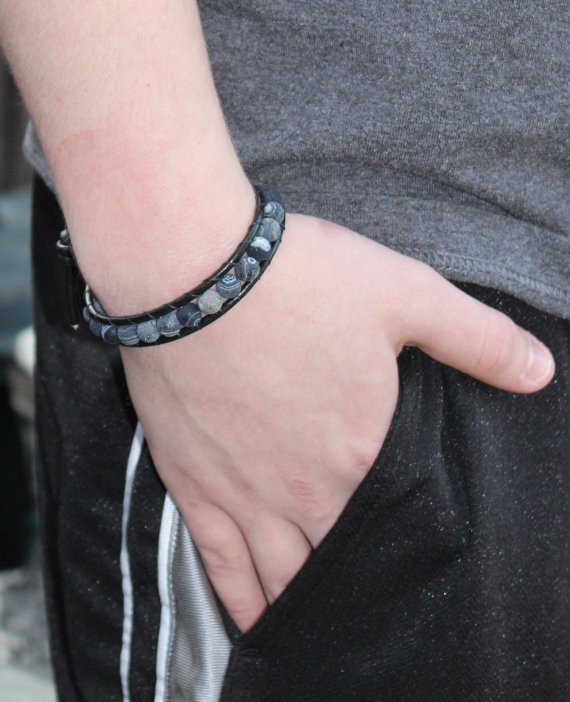 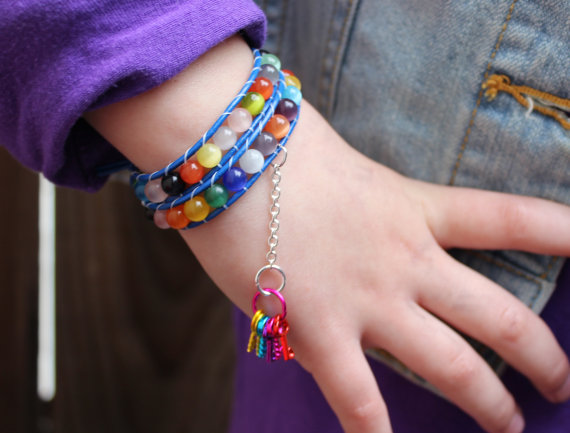 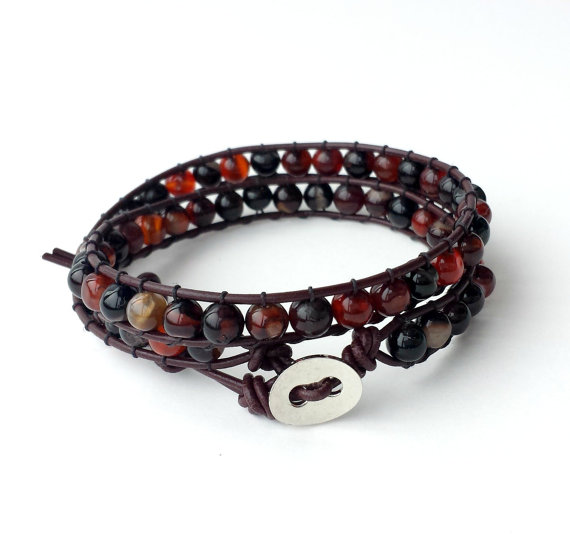 Material Costs
Leather cording - $ 1.98                         
Beads – $ 2.99
Buttons – $ 0.99 or $0!                            Price of the product:
Beading Needles – size 10 - $ 2.49 
Sewing thread - $ 1.49           
Scissors                                                   
Bead board
Step by step: http://www.craftsy.com/blog/2014/06/how-to-make-a-bead-wrap-bracelet/
$ 2.98
The name
V - Victoria
O - Oliveira
PE - Pelegrino
The Catch Up Phrase
The style in your pulse
The Logo